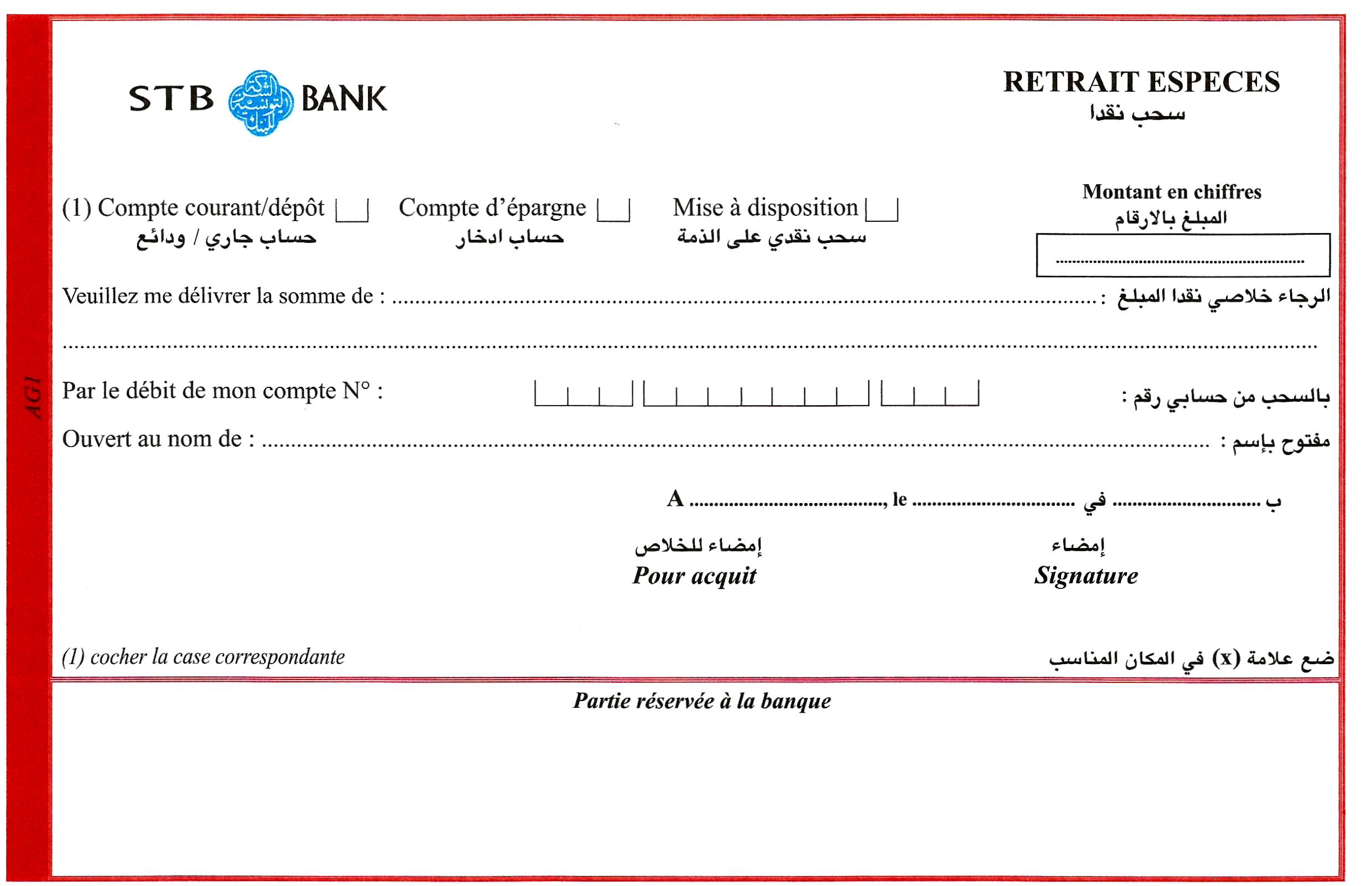 XXX,ooo TND
XXXXXXXXXXXXXXXXXX et  ooo Dinars
XXX XXXXXX.XXXX  XX
Xxxxxxx  XXXXXX
Hammamet,
XX Xxxxxxxx  XXXX